УЧИТЕЛЬ
Автор составитель Медведева А.Н. учитель МАОУ «Памятнинская СОШ»

Фото: Пономарева Ксения, ученица МАОУ «Памятнинская СОШ»
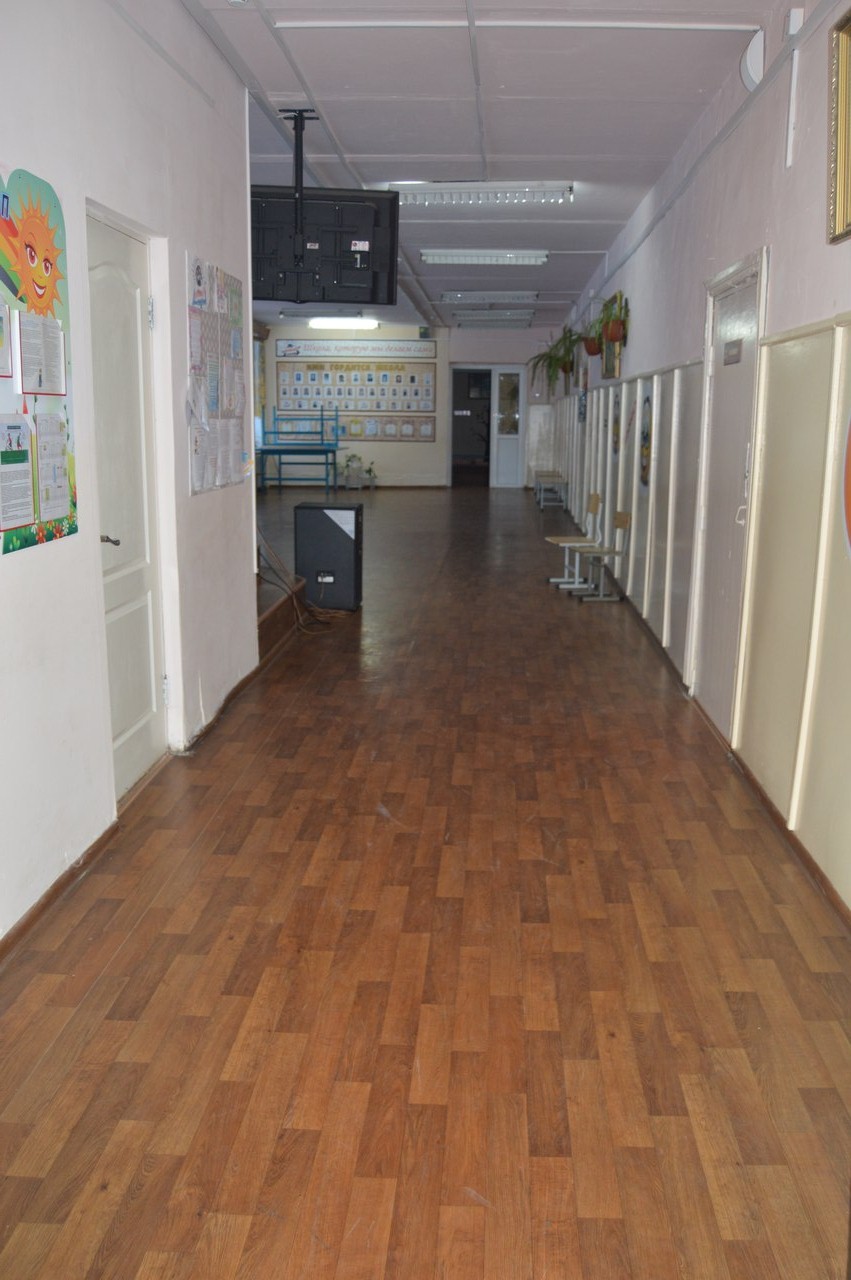 …И вот звонок,
Пустеет быстро школьный дом.
В звенящей тишине 
Последние шаги.
Но в тихом классе все сидишь ты за столом,
И вновь перед тобой твои ученики.
И в тишине ты думаешь о них, 
Вчера чужих, теперь родных,
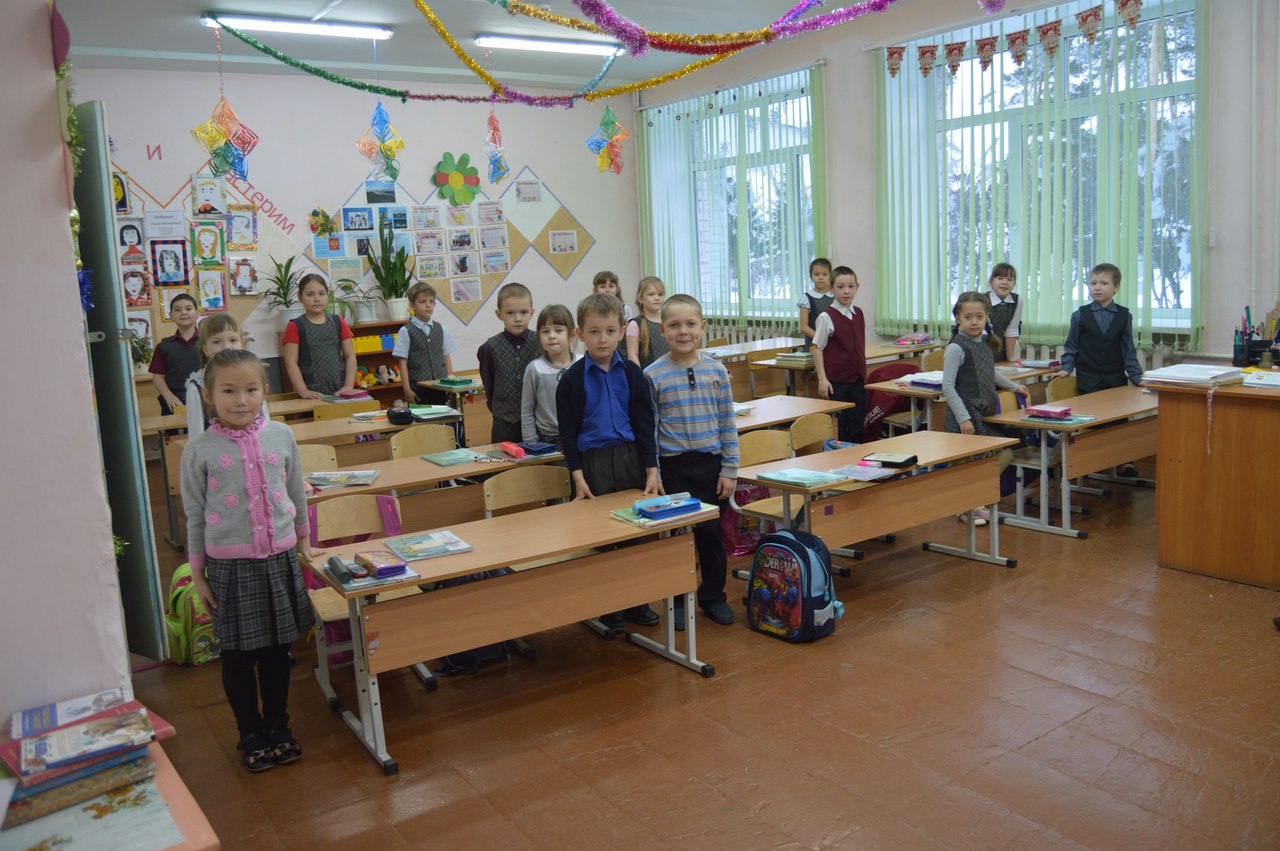 Про их вопрос, про свой ответ,
Про то, на что ответа нет…
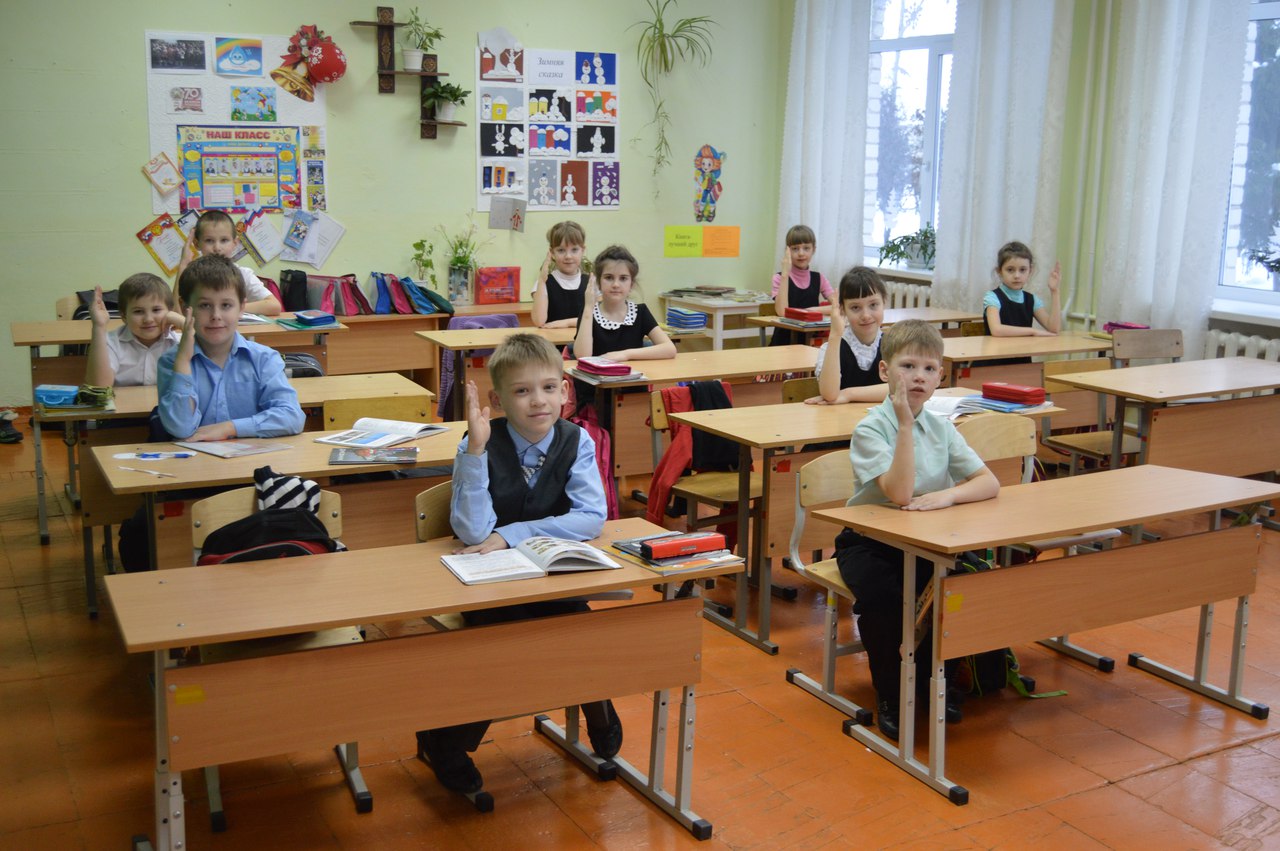 А завтра снова день придет, 
И школьный радостный народ
Наполнит шумом 
                          этажи
И в вихре жизни 
                     закружит!
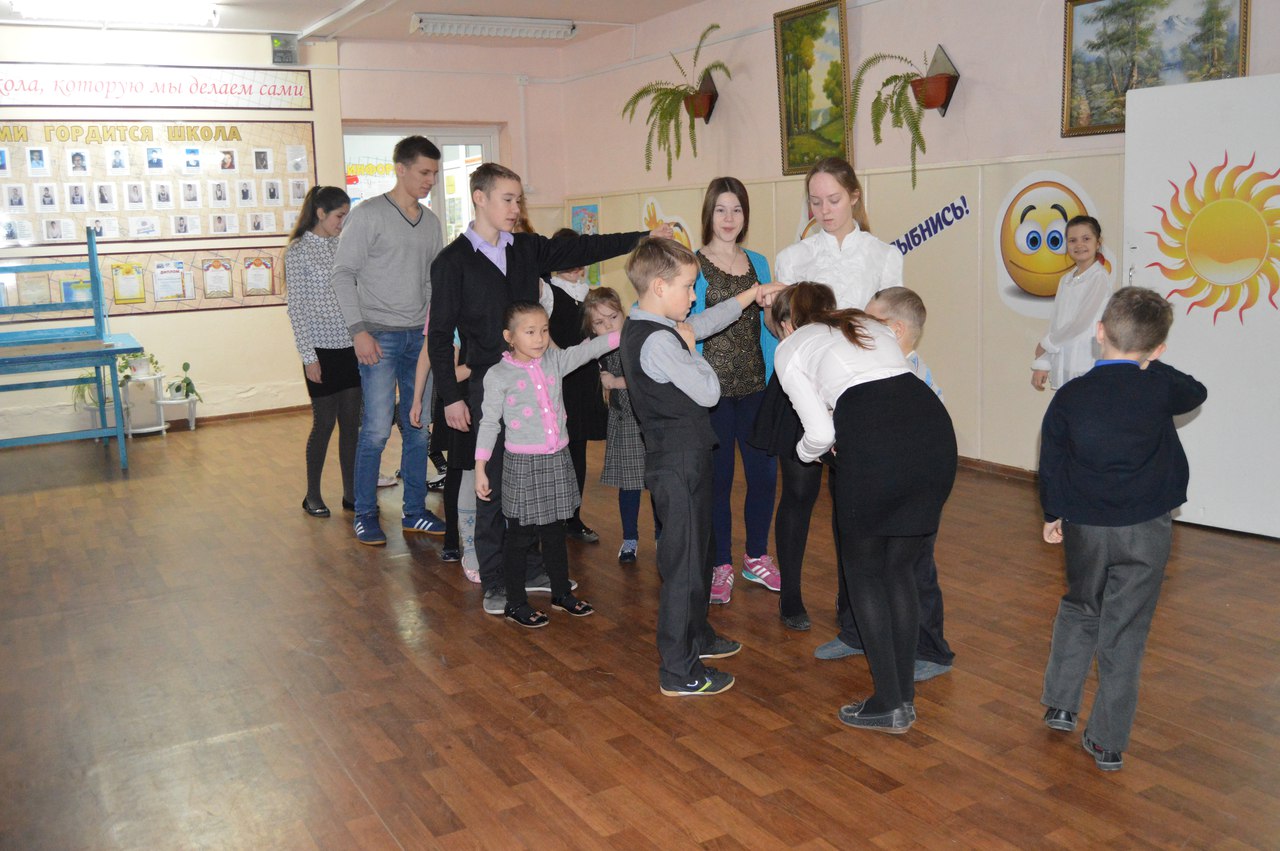 Когда то сам на третьей парте у стены
О будущем мечтал и взрослым стать спешил
Уже тогда ты быть учителем решил,
Нелегкий выбрал путь, но знал, что хватит сил.
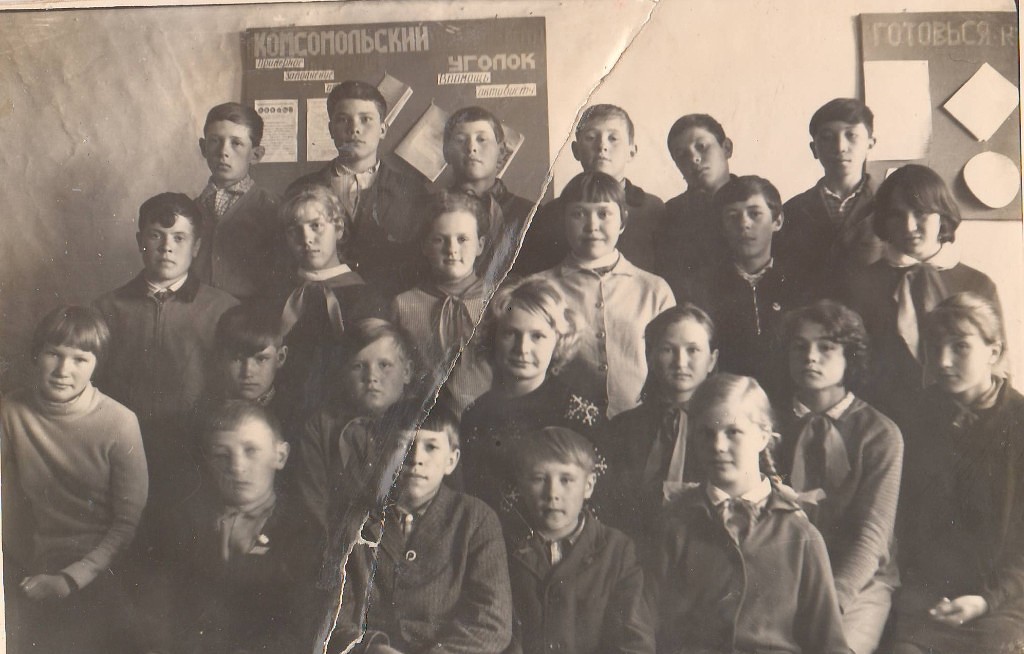 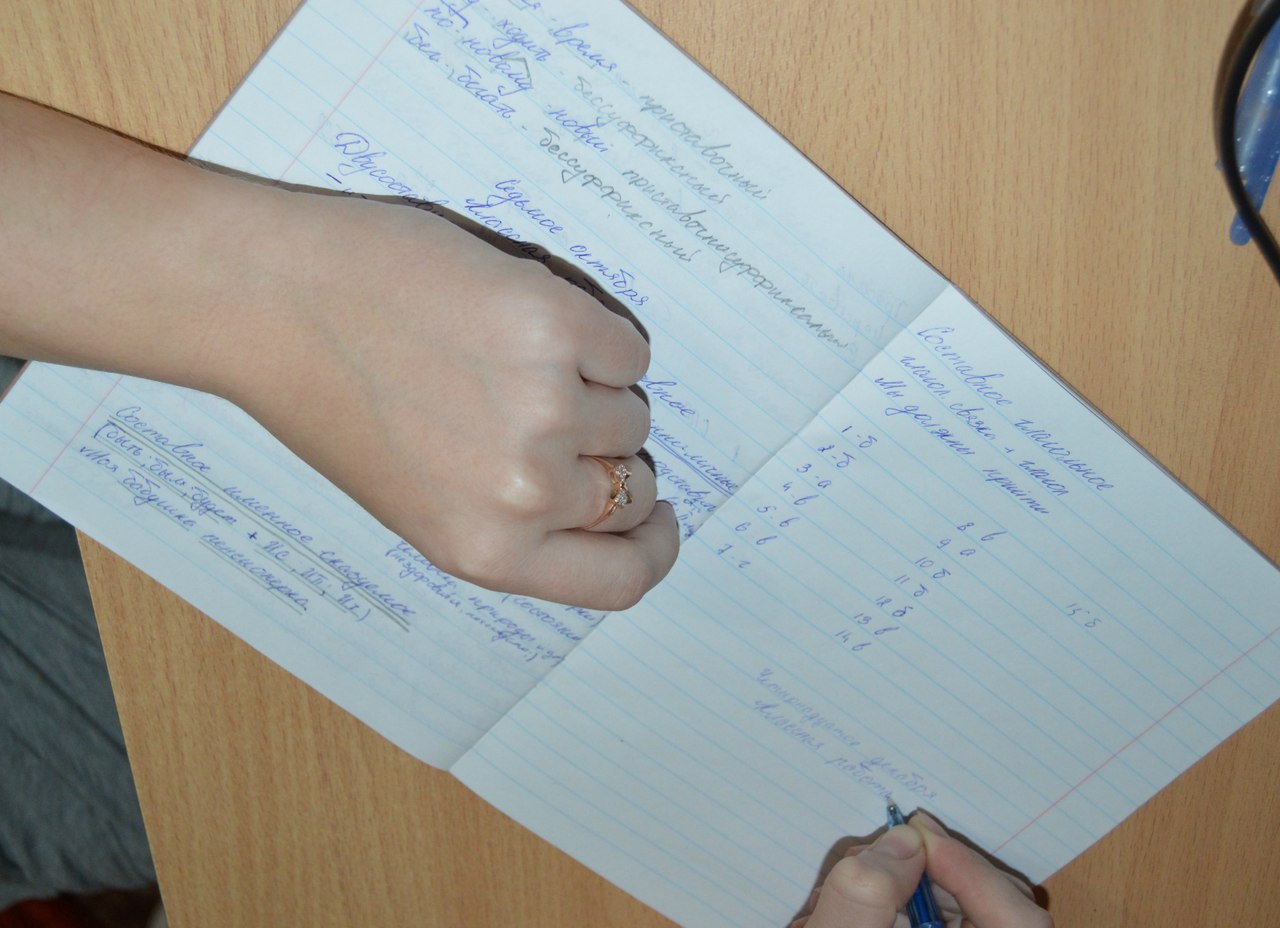 И снова в школе тишина,
И старый глобус у окна,
В журнале суффикс и падеж,
И столько судеб и надежд…
В твоих руках судьба страны, судьба земли,
Твоих учеников исполнятся мечты.
Им сеять хлеб, вести по курсу корабли,
    Жизнь детям посвятить, 
             как это сделал ты…
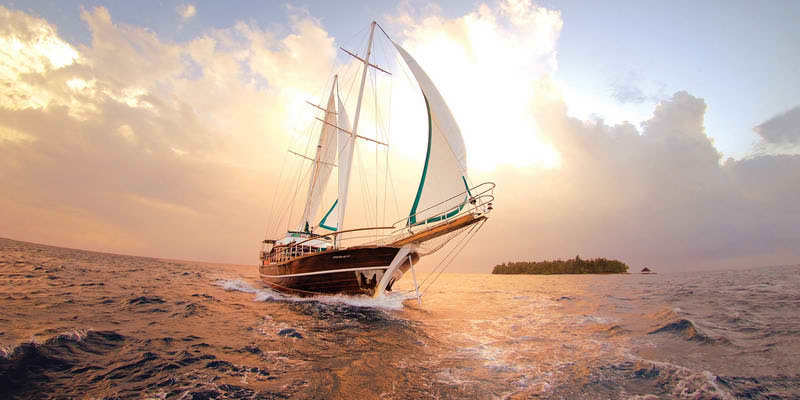 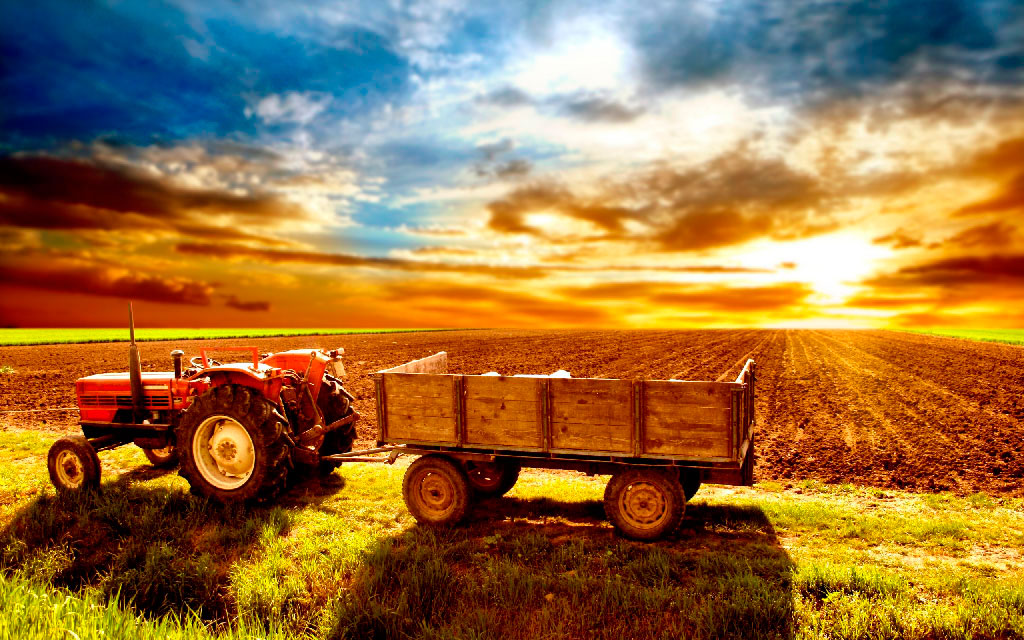 И снова в школе тишина,
И старый глобус у окна, 
В журнале суффикс и падеж,
И столько судеб и надежд…
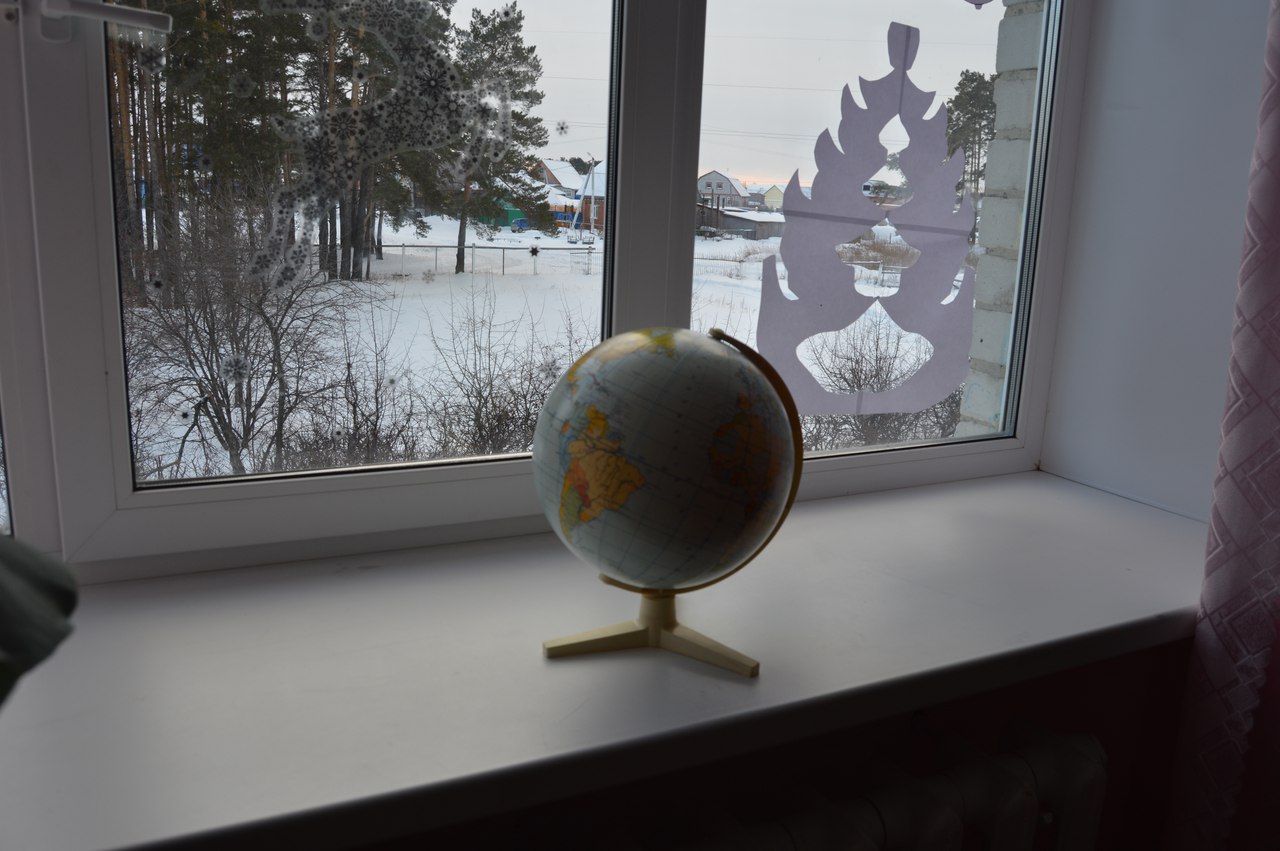